3D Printing
Dan Vang
Overview
What 3D Printing is
Brief History
Uses of 3D Printing
Impact
What is 3D printing?
History
Uses of 3D Printing
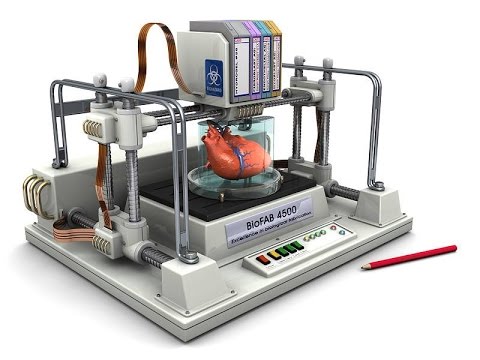 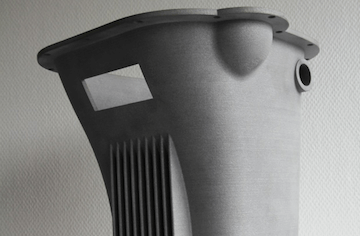 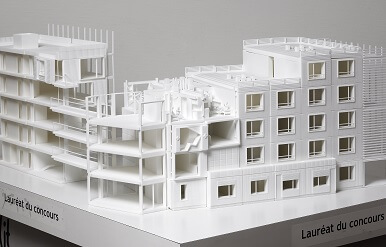 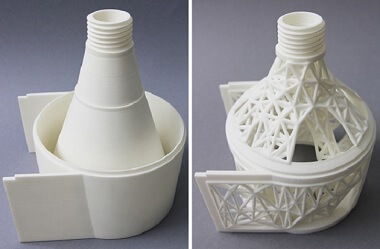 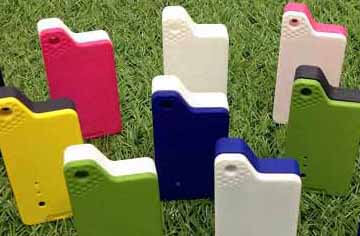 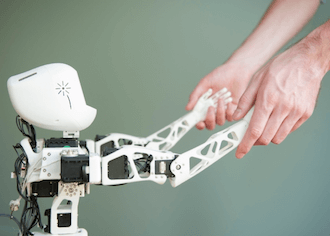 Impact of 3D Printing
Sources
https://www.epo.org/learning-events/european-inventor/finalists/2014/hull.html
https://www.sculpteo.com/en/applications/
https://3dprint.com/82272/what-3d-printing-works/